Best of ILC 2018
Cirrhosis and complications
About these slides
These slides provide highlights of new data presented at the International Liver Congress 2018

Please feel free to use, adapt, and share these slides for your own personal use; however, please acknowledge EASL as the source

Definitions of all abbreviations shown in these slides are provided within the slide notes
These slides are intended for use as an educational resource and should not be used to make patient management decisions. All information included should be verified before treating patients or using any therapies described in these materials
Contents
Click here to skip to this section
Click here to skip to this section
1. Treatment strategies
Stem cells as a new therapeutic strategy for portal hypertension and cirrhosis
Aim: Characterize the effects of human placenta-derived stem cells in a pre-clinical model of cirrhosis
Transplantation
2 weeks
4x106  viable hAMSCs or hAECs
CCl4-cirrhotic rats
Measure efficacy parameters
hAMSCs and hAECs significantly lowered PP through reduction in HVR
hAMSCs and hAECs ameliorated liver fibrosis
30
1.5
-20%
p=0.1
20
1.0
Relative vWF expression
Fibre (%)
-60%
-65%
10
0.5
*
*
0
0.0
Veh
Veh
hAMSCs
hAMSCs
hAECs
hAECs
hAMSCs improve hepatocyte function, inflammation and endothelial phenotype
Conclusion: Transplanted human amniotic stem cells are potentially a viable therapy for cirrhosis and portal hypertension
Fernández-Iglesias A, et al. ILC 2018, PS-009
[Speaker Notes: hAEC, human amniotic epithelial cell; hAMSC, human amniotic mesenchymal stem cell; HVR, hepatic vascular resistance; MAP, mean arterial pressure; PBF, portal blood flow; PP, portal pressure; Veh, vehicle; vWF, von Willebrand factor]
Therapeutic plasma exchange improves systemic inflammation and survival in patients with acute-on-chronic liver failure (ACLF)
Aim:
To evaluate artificial liver support (ALS), plasma exchange (PE) and liver dialysis (FPSA) vs. standard medical treatment (SMT) for ACLF

Methods:
Retrospective data from AARC cohort study (www.aclf.in) was analyzed and matched by propensity risk score (PRS) to avoid selection bias

Results:
ALS-treated patients had significantly lower MELD (p=0.03) and CTP scores (p=0.04)
PE associated with a significant improvement in 28-day mortality vs. FPSA (9% vs. 26%; p=0.003)

Conclusions:
In patients with ACLF, ALS improves systemic inflammation, lowers development of MOF and results in improved survival
PE has a significant survival benefit over FPSA and should be the therapy of choice in these patients
ALS associated with significantly (p<0.05) higher resolution of SIRS, reduced new-onset SIRS and MOF
PE associated with significantly (p<0.05) improved liver failure-related mortality
*Cox regression analysis; †Differences for 90-day mortality were not significant;  ‡Competing risk analysis 
Maiwall R, et al. ILC 2018, PS-078
[Speaker Notes: AARC, American Association for Respiratory Care; CTP, Child–Turcotte–Pugh; FPSA, fractionated plasma separation adsorption; MELD, Model for End-Stage Liver Disease; MOF, multiorgan failure; SIRS, systemic inflammatory response syndrome]
Effect of β-blockers on the systemic haemodynamics of decompensated cirrhosis and survival
Aim: Evaluation of the effect of β-blockers on survival in advanced cirrhosis
Patients with decompensated cirrhosis (all had ascites) and high-risk varices (without previous bleeding)
Patients with decompensated cirrhosis (all had ascites) and high-risk varices (without previous bleeding)
Baseline haemodynamic study*

Treatment with non-selective β-blockers (NSBBs)

     Control haemodynamic study (1–3 months under treatment with NSBBs)

    Assessment of haemodynamic changes and influence on survival
1.0
Survival according to CO at 1–3 months on NSBBs
0.8
0.6
CO >5 L/min
Survival
0.4
Results:
150/190 (79%) patients had further decompensation,† 73 patients (38%) died
Median FU: 36 (IQR 16–62) months
0.2
HR (CI 95%)= 2.40 (1.37–4.20)
p=0.002 (log-rank)
CO ≤5 L/min
0.0
0
12
24
36
48
60
72
84
96
108
120
Conclusion:
These results suggest monitoring CO under treatment with NSBBs may achieve more accurate dose adjustment and improve outcomes in advanced cirrhosis
Time (months)
*Portal pressure (estimated by HVPG), cardiopulmonary pressures and cardiac output (via thermodilution) were measured;†74% had worsening of ascites, 14% had variceal bleeding; ‡Cox hazard regressionAlvarado E, et al. ILC 2018, PS-137
[Speaker Notes: CO, cardiac output; FU, follow-up; HVPG, hepatic venous pressure gradient]
2. Bacterial infections
Epidemiology, predictors and outcomes of multidrug-resistant bacterial infections in patients with cirrhosis across the world
The intercontinental “Global study” investigated the epidemiology and outcome of bacterial/fungal infections in hospitalized patients with cirrhosis 

Methods:
Demographic, clinical, microbiological and treatment data collected from 1,302 patients at 46 centres

Results:
The most common infections were SBP (27%), UTI (22%) and pneumonia (19%)
The global prevalence of multidrug-resistant (MDR) bacteria* was 34%
MDR bacteria infection were associated with:
Lower rate of response to empirical antibiotic treatment (40 vs. 68%; p<0.001)
Higher incidence of shock (27 vs. 15%; p<0.001) 
New organ failures (42 vs. 31%; p=0.001) 
Lower rate of resolution of infection (82 vs. 72%; p=0.003)
Higher in-hospital mortality (31 vs. 21%; p=0.004) 

Conclusions:
There is a need to develop different empirical antibiotic strategies across different continents and countries.
Every effort should be made to reduce the spread of MDR bacteria in cirrhosis
Patient location (%) and global MDR bacteria prevalence
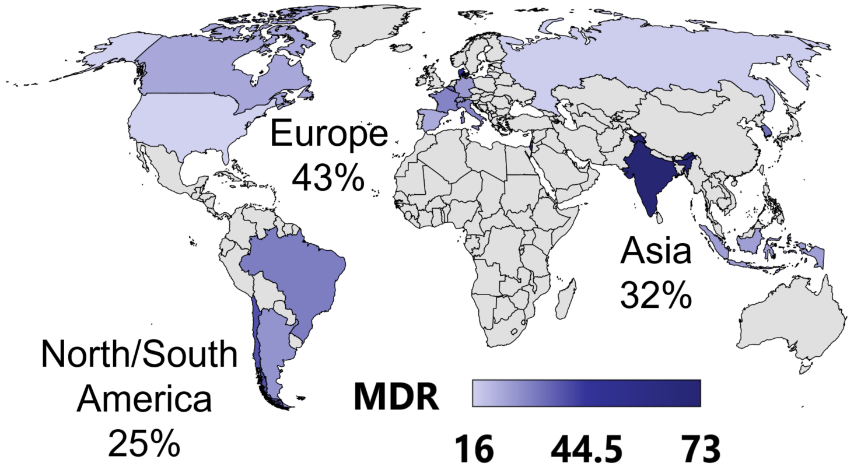 Independent risk factors for MDR infections
*MDR bacteria were defined as resistant to at least one antibiotic in >2 classesPiano S, et al. ILC 2018, GS-001
[Speaker Notes: SBP, spontaneous bacterial peritonitis; UTI, urinary tract infection]
Adherence to EASL antibiotic treatment recommendations improves the outcomes of patients with cirrhosis and bacterial infections
Weaker than recommended antibiotic regimens were associated with reduced antimicrobial susceptibility
Assessment of the clinical impact of adherence to EASL recommendations on antibiotic treatment* among patients in the ICA “Global Study”
Methods:
Demographic, clinical, microbiological and treatment data were collected from 1,302 patients
Results:
Antibiotic treatment was adherent to EASL recommendations for 61% of patients
Adherence was poorer in pneumonia (27% vs. 71%; p<0.001) and nosocomial infection (54% vs. 64%; p=0.002) 
Bacteria isolated in Asian centres had lower susceptibility to recommended antibiotics (58% vs. 80%; p<0.001), mainly due to MDR bacteria (51 vs. 28%; p<0.001)
Conclusions:
Adherence to EASL recommendations was associated with better outcomes in patients with cirrhosis and bacterial infections
Different strategies should be developed in countries with high MDR bacteria prevalence
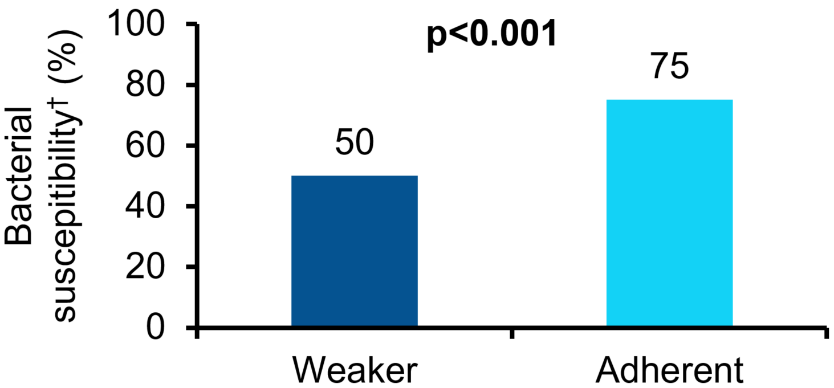 Results:
Antibiotic treatment was adherent in 61% of patients
Adherence was poorer in pneumonia (27% vs. 71%; p<0.001) and nosocomial infection (54% vs. 64%; p=0.002) 
Bacteria isolated in Asian centres had lower antimicrobial susceptibility to recommended antibiotics (58% vs. 80%; p<0.001), mainly due to MDR bacteria (51 vs. 28%; p<0.001). Weaker antibiotics associated with higher need to escalate treatment (50% vs. 32%; p<0.001)
Weaker than recommended antibiotic regimens were associated with higher risks‡
New organ failures
OR 1.50
p=0.010
OR 0.51
p=0.044
Septic shock
In-hospital mortality
OR 1.47
p=0.034
0
0.5
1
1.5
2
2.5
3
Favours lack of adherence
Favours adherence
*Treatment was considered adherent if ≥1 recommended antibiotic/combination was administered; †To administered antibiotic;
‡Adjusted for age, ACLF, quick SOFA and MELD-Na scorePiano S, et al. ILC 2018, PS-080
[Speaker Notes: ACLF, acute-on-chronic liver failure; MDR, multidrug resistant; MELD, Model for End-Stage Liver Disease; SOFA, Sequential Organ Failure Assessment]
Primary SBP prophylaxis is associated with greater ICU admission and 30-day mortality compared to secondary SBP prophylaxis
Aim: Comparison of primary vs. secondary prophylaxis for spontaneous bacterial peritonitis (SBP) in patients with cirrhosis from a large inpatient cohort (the NACSELD database)
Methods:
Inpatients with cirrhosis and on primary or secondary prophylaxis (n=154 each) were propensity matched for admission MELD score and serum albumin
Results:











Conclusions:
Despite prophylaxis, a significant number of patients developed SBP
Unexpectedly, patients on primary prophylaxis had poorer outcomes
The value of both primary and secondary prophylaxis requires re-evaluation
P<0.0001
P=0.005
P=0.02
P=0.05
P=0.01
P=0.01
Bajaj JS, et al. ILC 2018, GS-015
[Speaker Notes: ICU, intensive care unit; MELD, Model for End-Stage Liver Disease; NACSELD, North American Consortium for Study of End-Stage Liver Disease; SIRS, systemic inflammatory response syndrome]
Gut microbiome is profoundly altered in acute-on-chronic liver failure as evaluated by quantitative metagenomics
Aim: Investigation of gut microbiome alterations across the spectrum of disease (outpatients, AD, ACLF)
Methods: Microbial genes from stool DNA grouped into metagenomic species (MGS) based on abundance, and analyzed using non-parametric tests* and Spearman’s correlation
Disease stage correlates with reduced gene richness
Patient status at 3 months
Results:
290/1,158 MGS contrasted between ≥1 disease stage. 44 contrasted between AD and ACLF
Disease severity and organ failure correlated with human DNA in stools
Conclusions
Increasing disease severity is characterized by marked reductions in gene richness, especially in ACLF
1.00
300
0.75
MELD
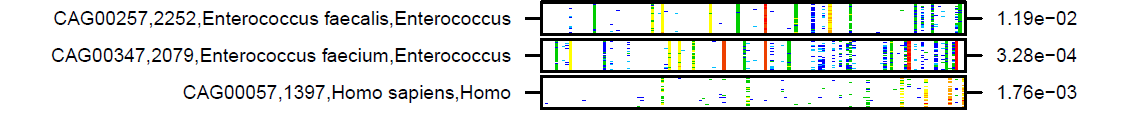 200
Gene count (millions)
Gene count (millions)
0.50
100
0.25
0.00
0
Dead
LTx
AD
ACLF
Comp
Decomp
Number of organ failures, and MELD and Child–Pugh scores, correlate with three Enterococcus MGS
*Kruskal–Wallis or Dunn tests Spearman’s correlationsSole C, et al. ILC 2018, PS-015
[Speaker Notes: ACLF, acute-on-chronic liver failure; AD, acute decompensation; Comp, compensated; Decomp, decompensated; LTx, liver transplantation; MELD, Model for End-Stage Liver Disease]
Diet affects gut microbiota and modulates hospitalization risk differentially in an international cirrhosis cohort
Aim: Investigation of the impact of diet on gut microbiota and clinical outcomes in patients with cirrhosis

Methods: 90 day study of gut microbiota diversity and dietary profile in 296 age-matched healthy controls and outpatients with compensated or decompensated cirrhosis from the USA and Turkey
US patients had lower microbial diversity with disease progression
Results:
US patients with cirrhosis and a Western diet (more coffee) had more advanced disease than Turkish patients (greater tea, fermented milk and chocolate intake), p<0.01
Coffee, tea, vegetable, chocolate and fermented milk predicted higher microbial diversity
Turkish patients had lower 90-day hospitalization risk, associated with microbial diversity, coffee/tea, vegetable and cereal intake
11
p<0.001
p=0.46
p<0.001
10
9
8
7
Shannon Diversity Index
6
5
p<0.001
4
3
2
Control
Comp
USA
Decomp
Control
Comp
Turkey
Decomp
Conclusion:
Microbial diversity, driven by diet,is associated with an independently lower risk of 90-day hospitalization in cirrhosis
Bajaj JS, et al. et al. ILC 2018, PS-016
[Speaker Notes: Comp, compensated cirrhosis; Decomp, decompensated cirrhosis]